Breakout Session 2
AI: From Concept to Competitive Advantage
Colin Stokes and Tom Shrive, Adiuvo
Integrate 
Breakout Room
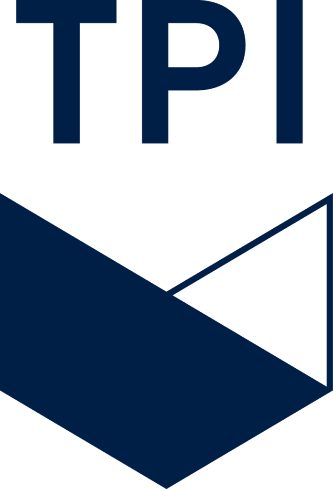 [Speaker Notes: Intro myself]
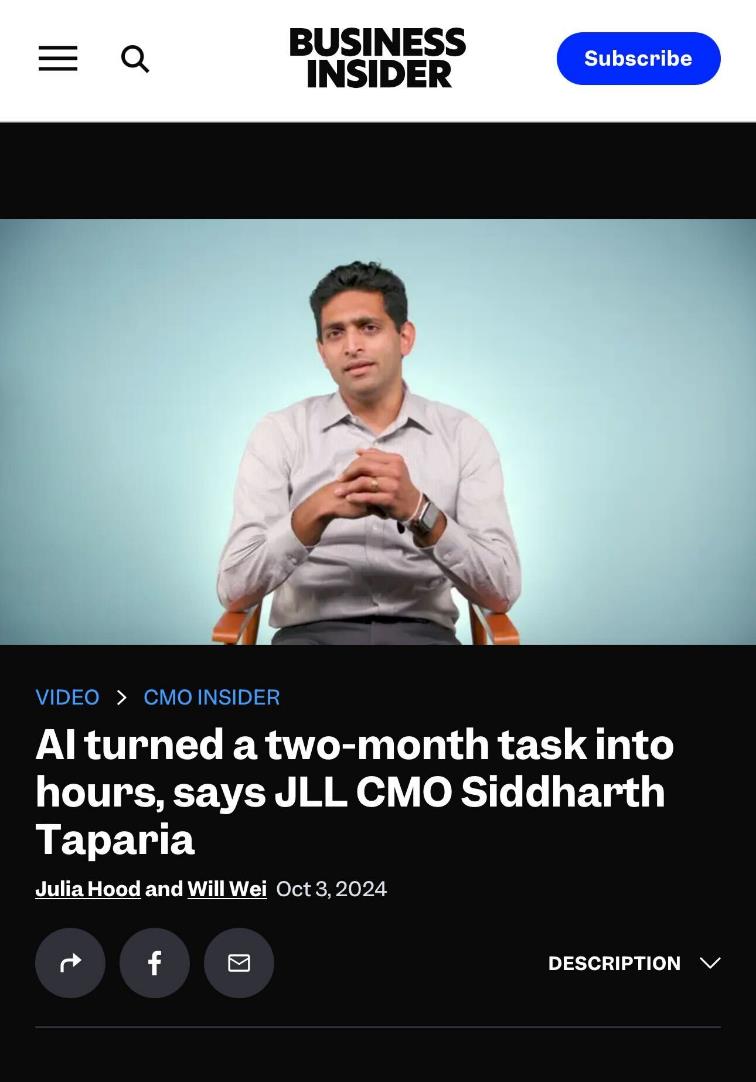 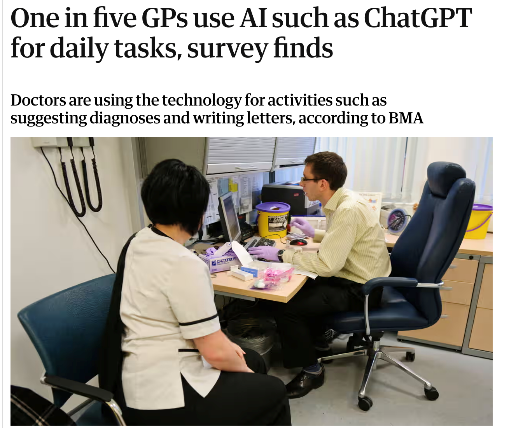 "More than half of employees using GenAI report saving at least 5 hours a week."Forbes study with over 13,000 people in 15 countries
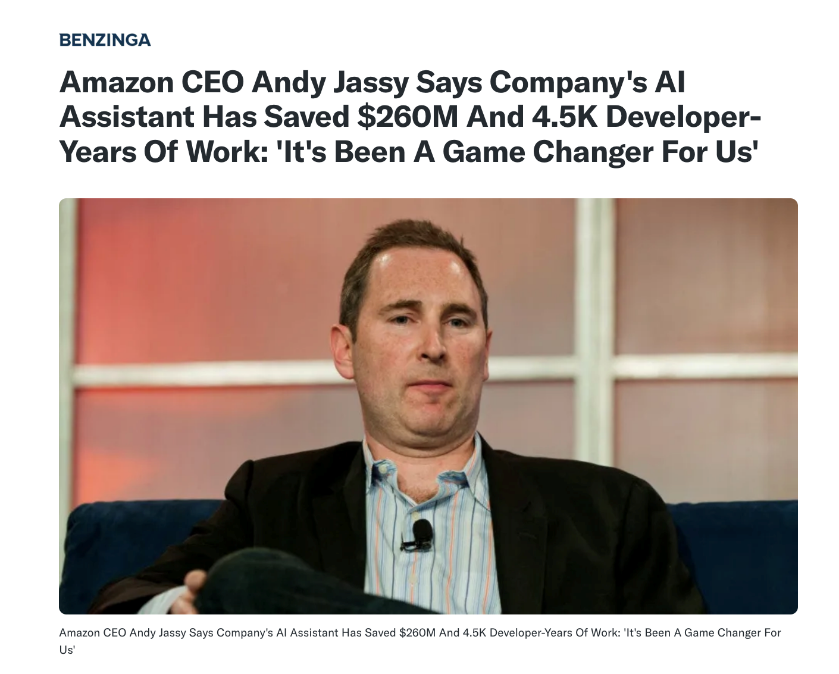 [Speaker Notes: Show case some examples from other sectors]
AGENDA
What is AI?
How does AI learn?
What can AI do?
Some examples…
How can I make AI work for me?
Things to watch out for
Final Take aways
[Speaker Notes: Intro the presentation]
AI – A MOTORBIKE FOR THE MIND...
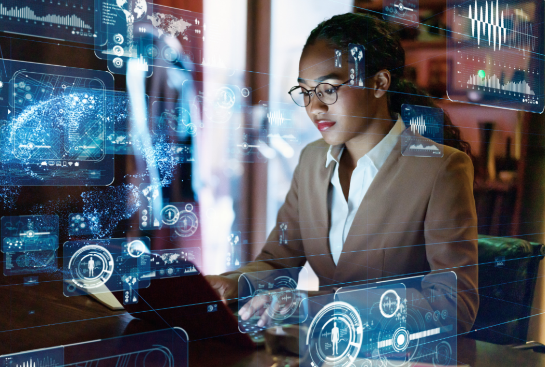 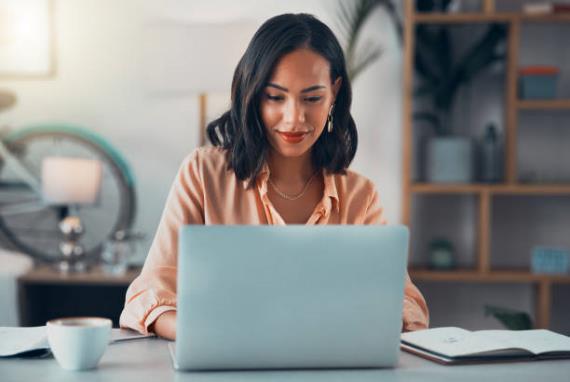 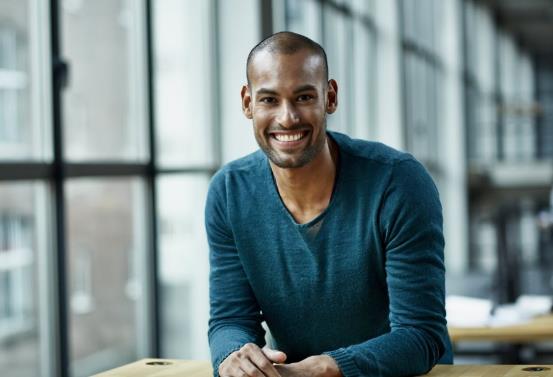 Humans
Humans + computers
Humans + Computers + AI
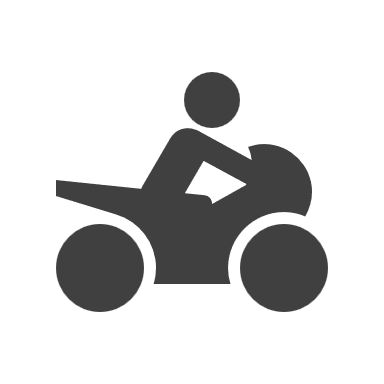 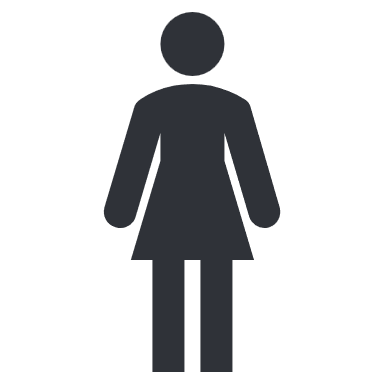 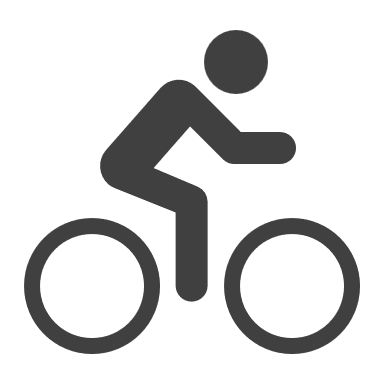 [Speaker Notes: Talk about different ways AI can learn"We've just looked at the ways AI can learn, much like a person:
Learning by teaching: where the AI learns from labelled examples, similar to how a student learns from a teacher.
Learning by reading: where AI explores data on its own and finds patterns, like a student discovering knowledge through self-study.
Learning by doing: where AI learns through trial and error, just like learning to skate.
These are the fundamental ways AI can gain knowledge and understanding."]
MOTORBIKES STILL NEED TO BE RIDEN...
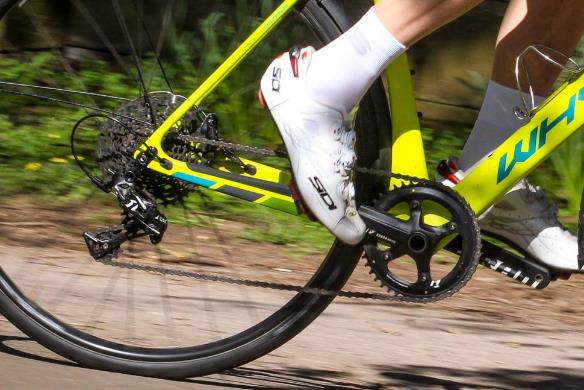 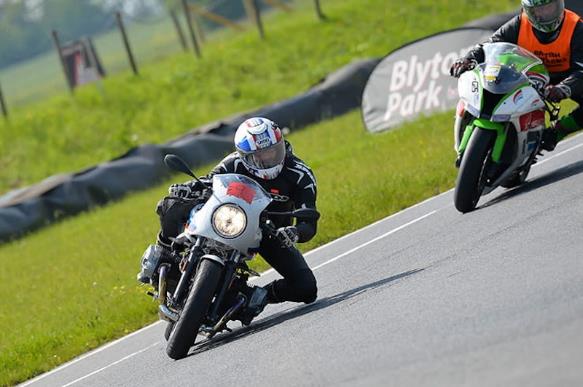 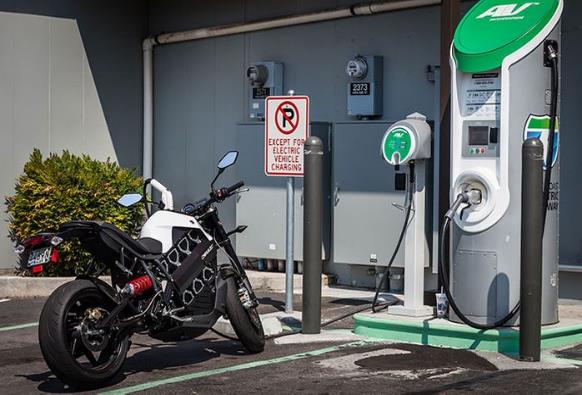 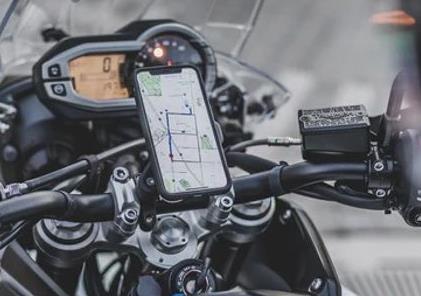 [Speaker Notes: AI Removes all the pedaling 
Still needs steering (Otherwise car crash)
It needs fuel / charging 
Know where you want to end up]
HOW AI LEARNS...
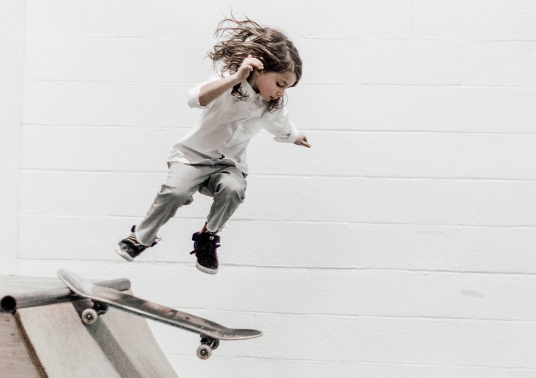 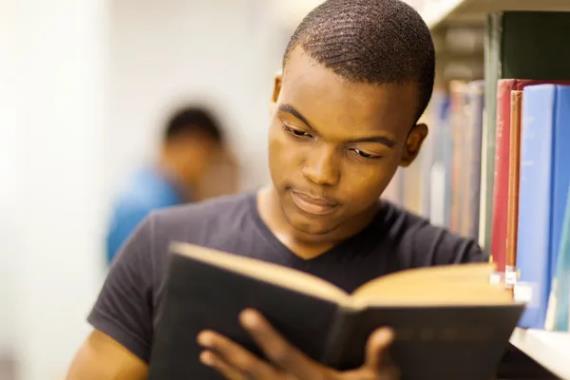 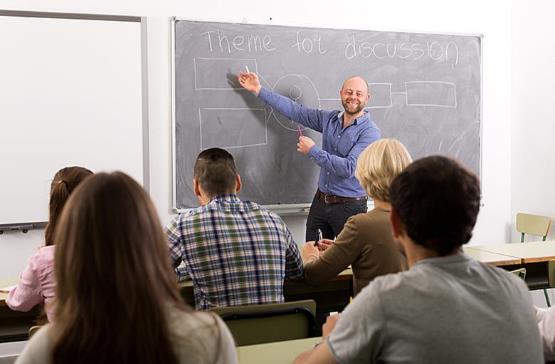 learns by teaching 
(Supervised learning)
Learns by doing
(Reinforcement learning)
Learns by studying
(Unsupervised learning)
[Speaker Notes: Talk about different ways AI can learn"We've just looked at the ways AI can learn, much like a person:
Learning by teaching: where the AI learns from labelled examples, similar to how a student learns from a teacher.
Learning by reading: where AI explores data on its own and finds patterns, like a student discovering knowledge through self-study.
Learning by doing: where AI learns through trial and error, just like learning to skate.
These are the fundamental ways AI can gain knowledge and understanding."]
WHAT AI CAN DO...
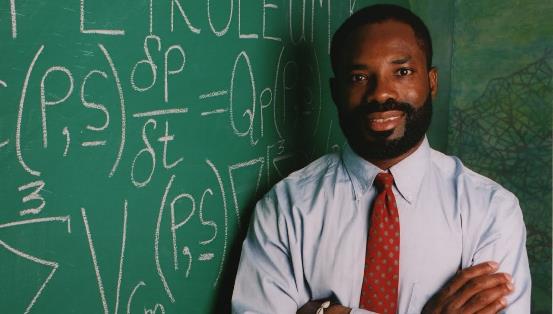 Make Predictions (Predictive AI)
[Speaker Notes: Talk about what that enables AI to do (I’ll give examples)

Make predictions: Whether predicting sales or diagnosing diseases, this is Predictive AI using what it's learned to anticipate outcomes.
Generate content: AI can now autonomously create text, music, or art, powered by Generative AI.
Make effective decisions: This is where AI uses what it's learned through trial and error to reason and make smart decisions, which is part of Reasoning AI. This area is still evolving, but it's making significant progress."]
WHAT AI CAN DO...
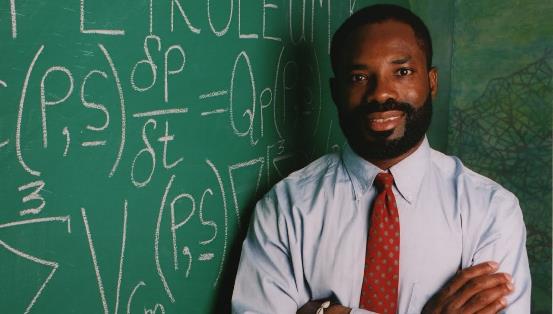 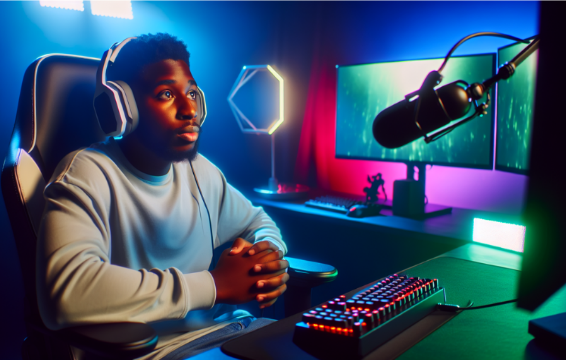 Generate content
(Generative AI)
Make Predictions (Predictive AI)
[Speaker Notes: Talk about what that enables AI to do (I’ll give examples)

Make predictions: Whether predicting sales or diagnosing diseases, this is Predictive AI using what it's learned to anticipate outcomes.
Generate content: AI can now autonomously create text, music, or art, powered by Generative AI.
Make effective decisions: This is where AI uses what it's learned through trial and error to reason and make smart decisions, which is part of Reasoning AI. This area is still evolving, but it's making significant progress."]
WHAT AI CAN DO...
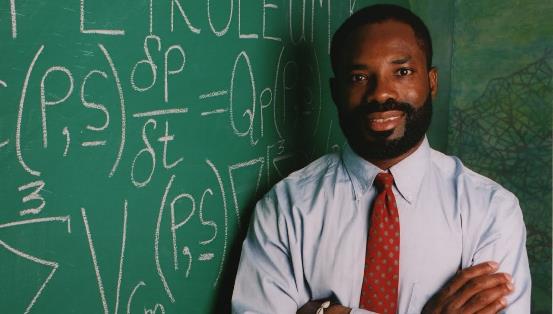 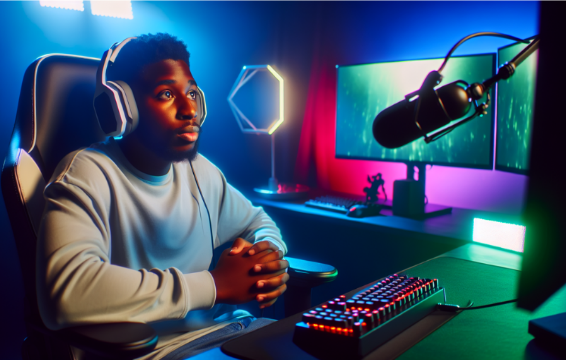 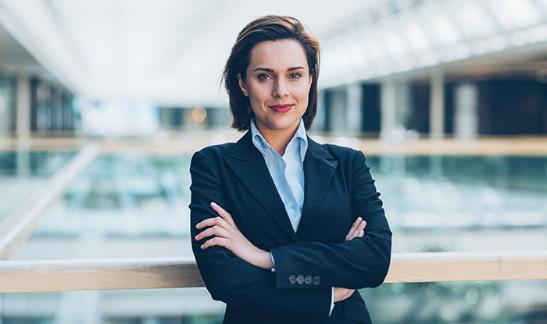 Make effective decisions
(Reasoning AI)*
Generate content
(Generative AI)
Make Predictions (Predictive AI)
[Speaker Notes: Talk about what that enables AI to do (I’ll give examples)

Make predictions: Whether predicting sales or diagnosing diseases, this is Predictive AI using what it's learned to anticipate outcomes.
Generate content: AI can now autonomously create text, music, or art, powered by Generative AI.
Make effective decisions: This is where AI uses what it's learned through trial and error to reason and make smart decisions, which is part of Reasoning AI. This area is still evolving, but it's making significant progress."]
Reasoning AI
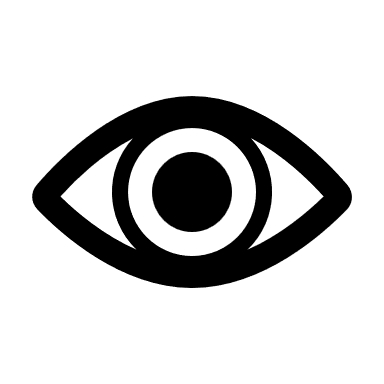 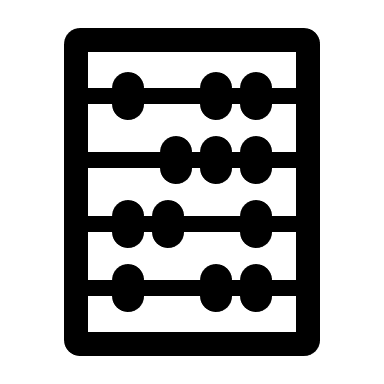 AI excels at inductive reasoning
AI struggles at deductive reasoning
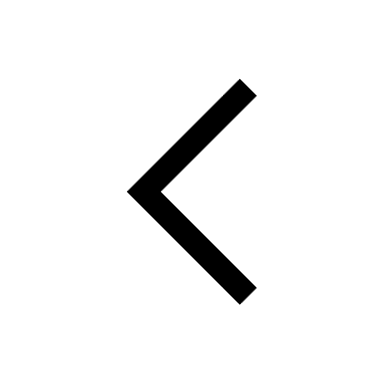 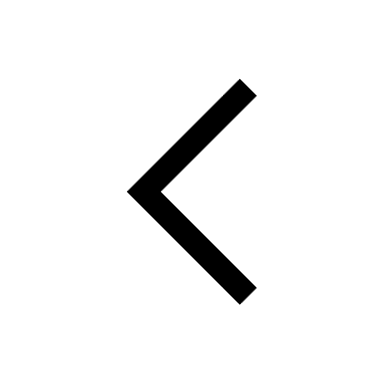 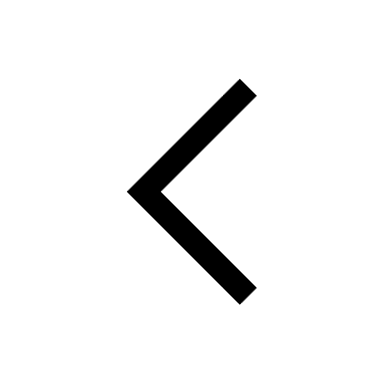 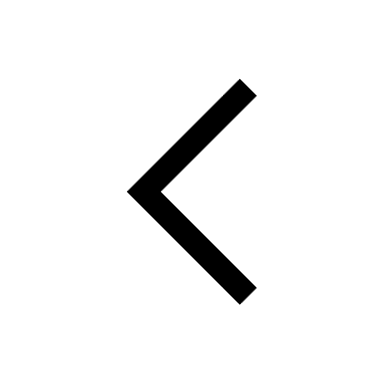 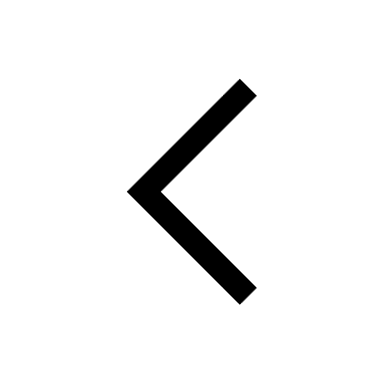 IF
People might be mortal
Colin is a person
People are mortal
Peter is mortal
Sara is mortal
John is mortal
Colin is mortal
[Speaker Notes: Parking lot]
Reasoning AI
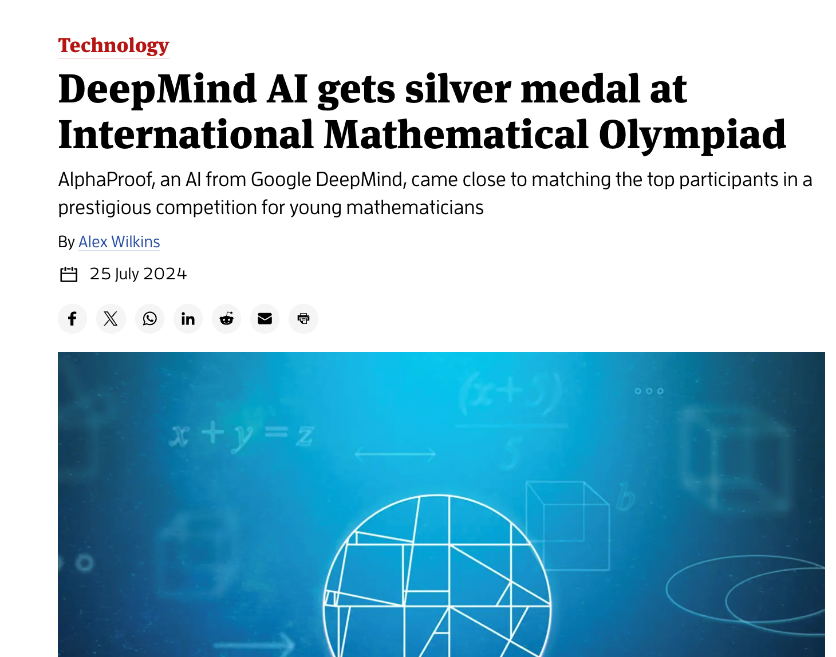 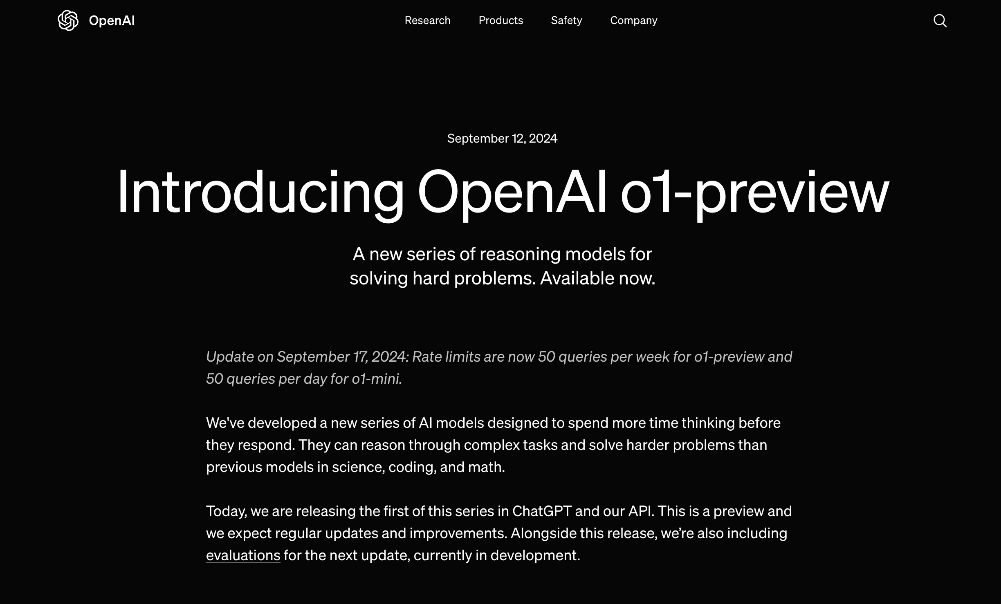 [Speaker Notes: Parking lot]
Reasoning AI
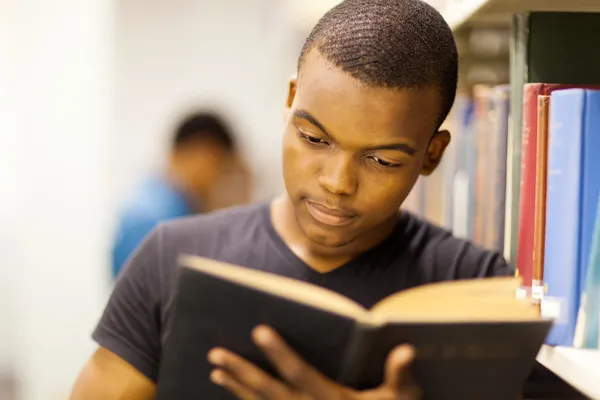 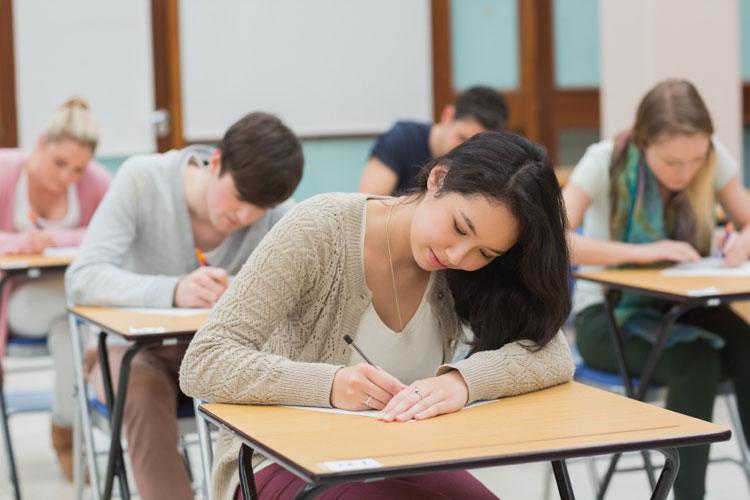 [Speaker Notes: Parking lot]
OPPORTUNITIES IN OUR SECTOR
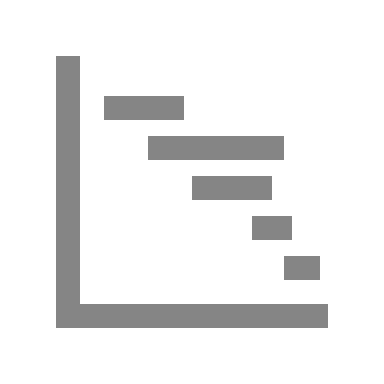 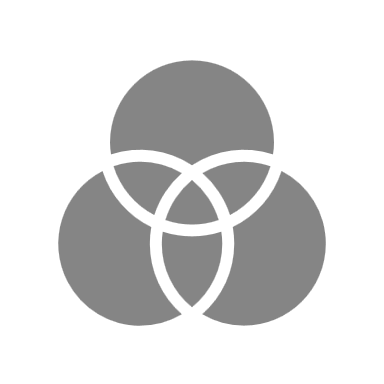 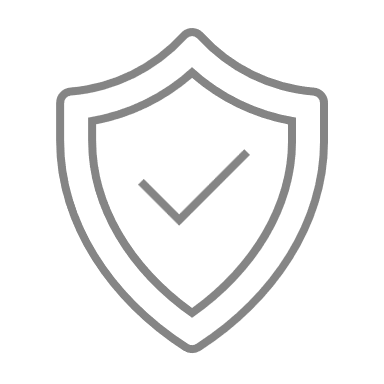 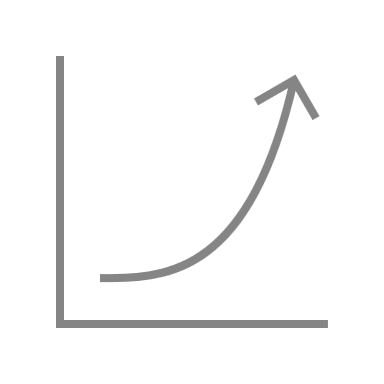 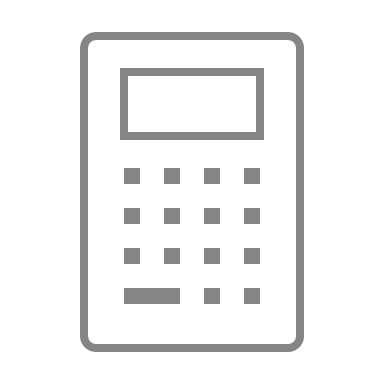 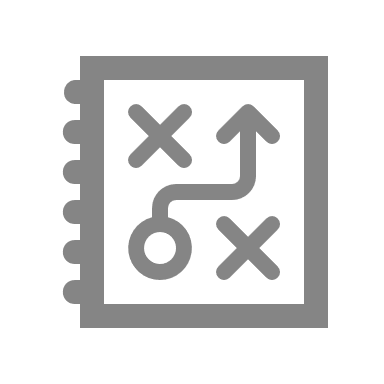 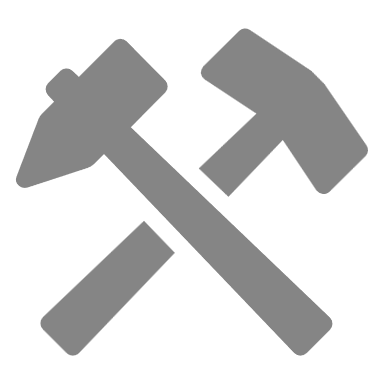 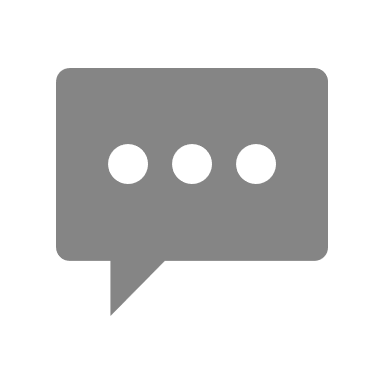 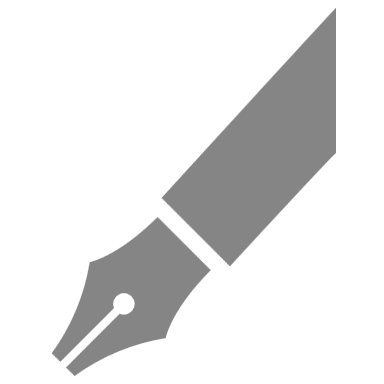 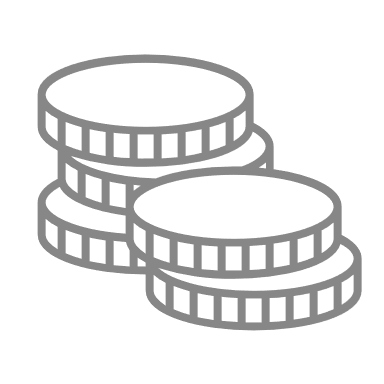 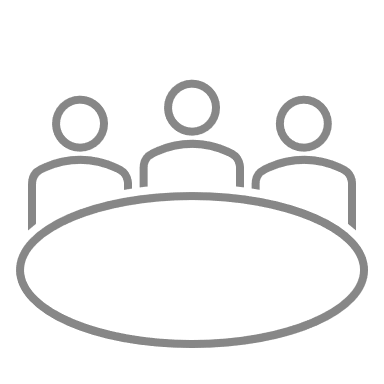 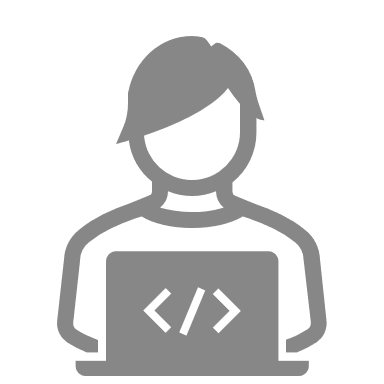 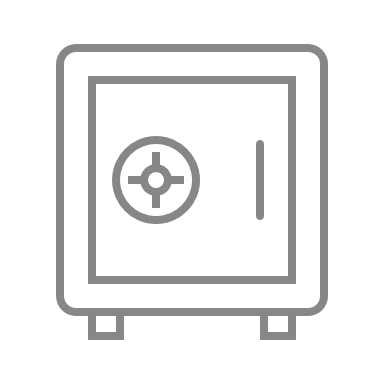 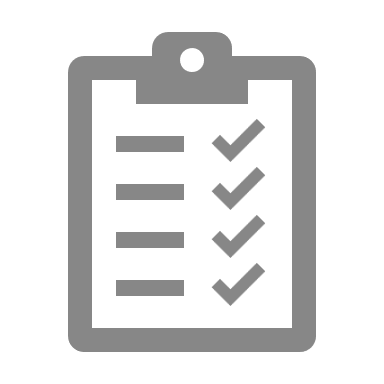 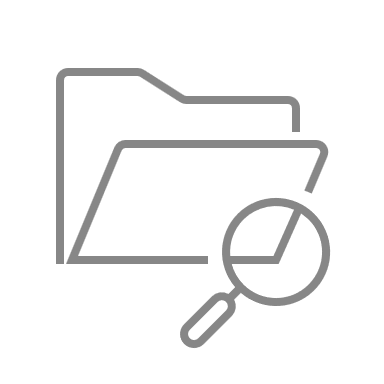 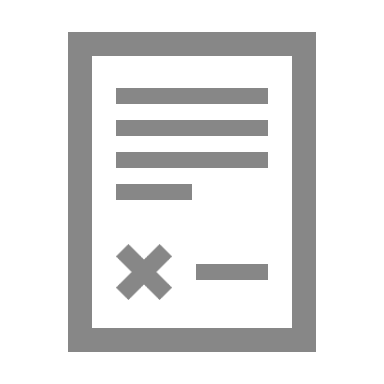 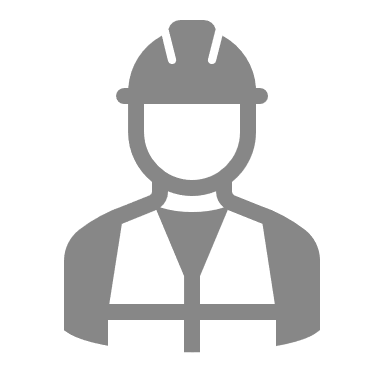 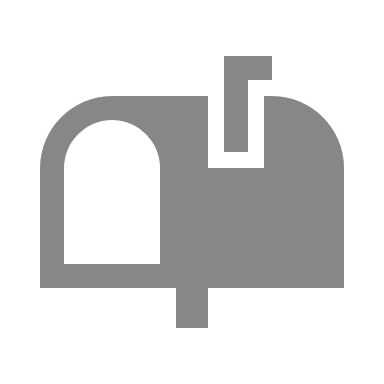 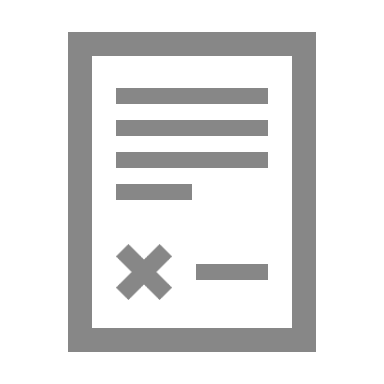 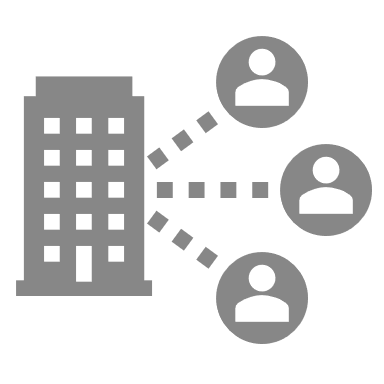 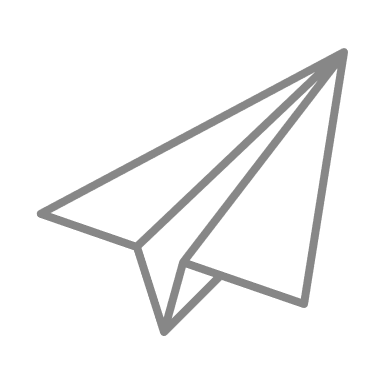 [Speaker Notes: Talk about opportunities in this sector]
What’s all this for?
MAKING AI WORK FOR ADIUVO
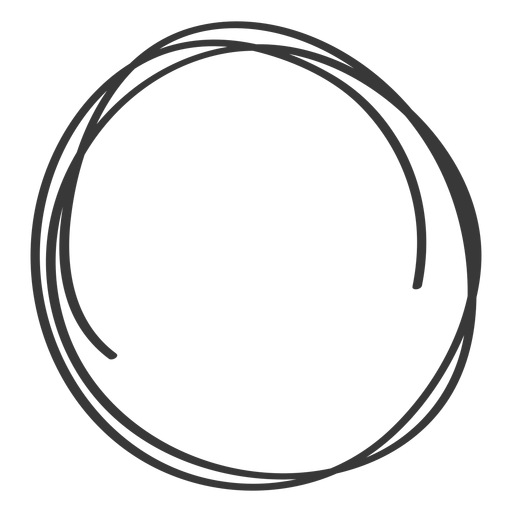 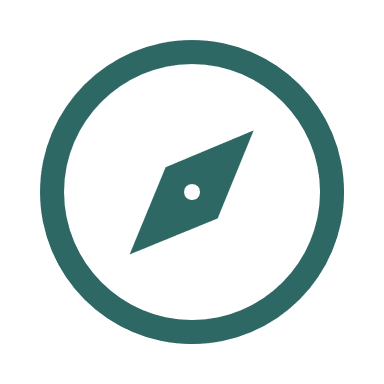 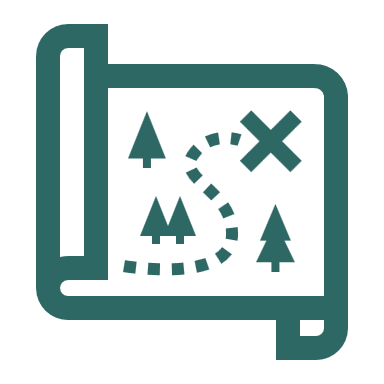 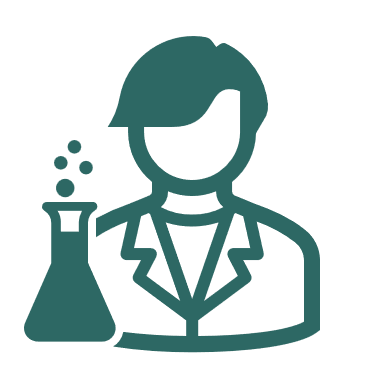 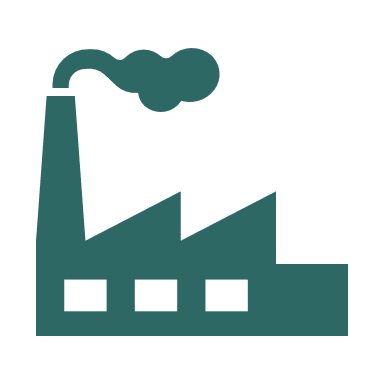 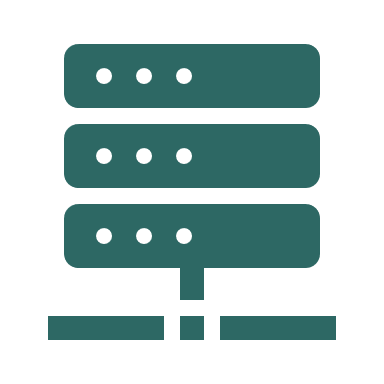 Map your goals and tasks
Validate
Identify biggest wins
Implement
Prepare your data
[Speaker Notes: Explain approach to adopting AI]
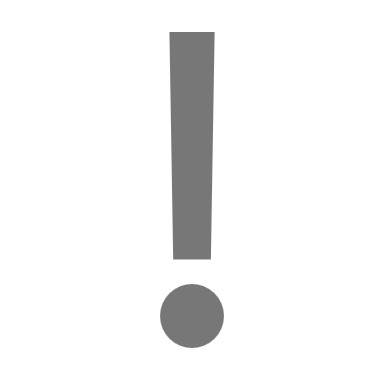 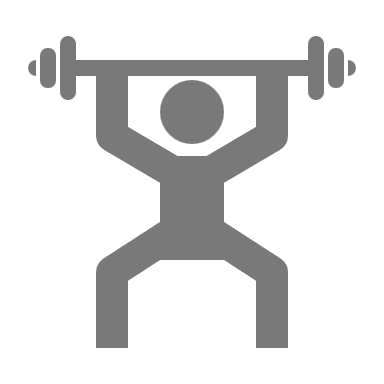 [Speaker Notes: Talk about opportunities in this sector]
BIG WINS FOR ADIUVO
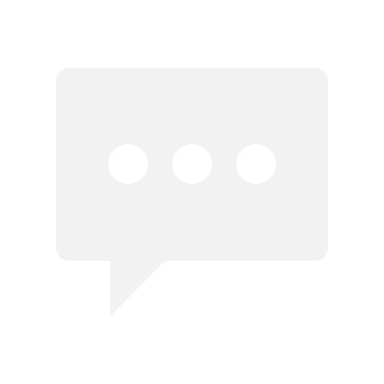 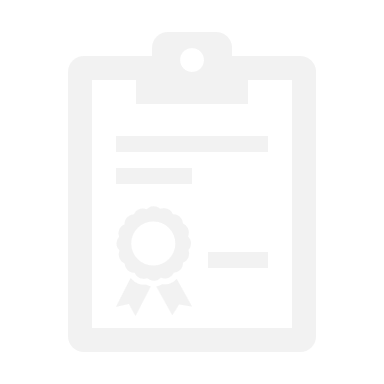 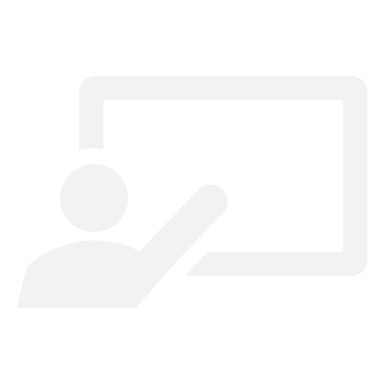 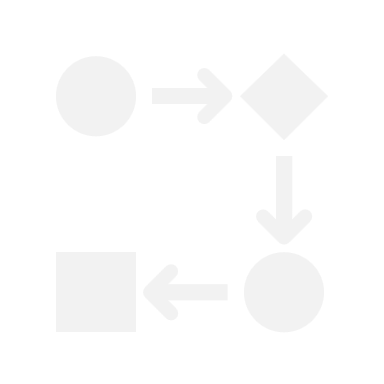 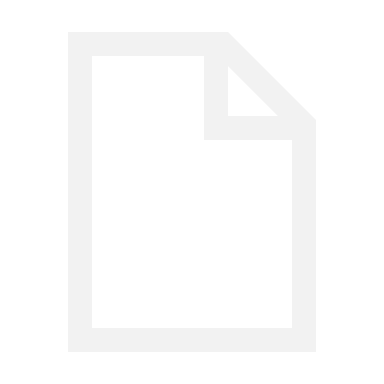 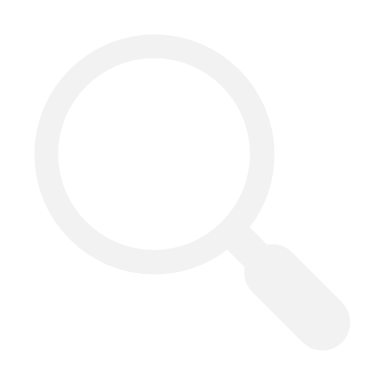 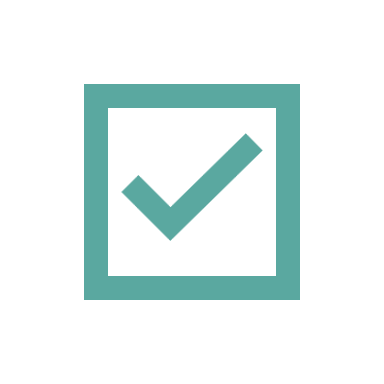 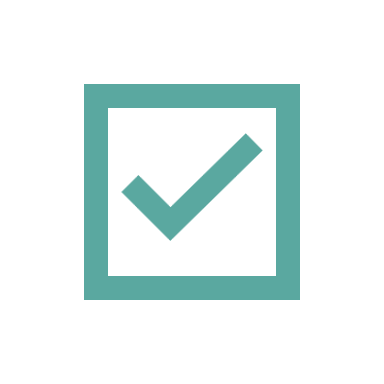 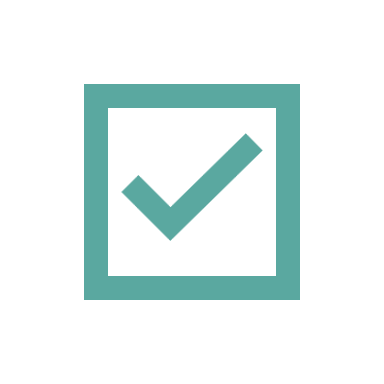 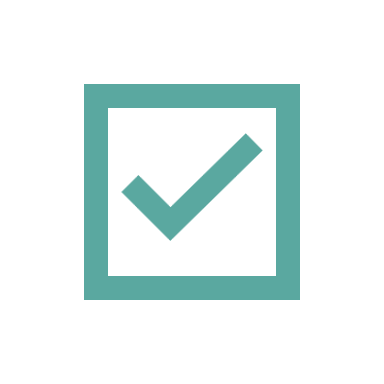 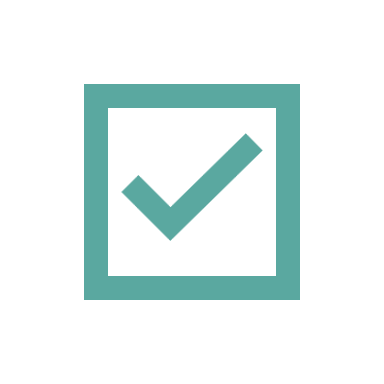 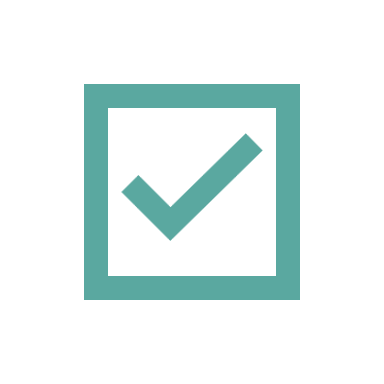 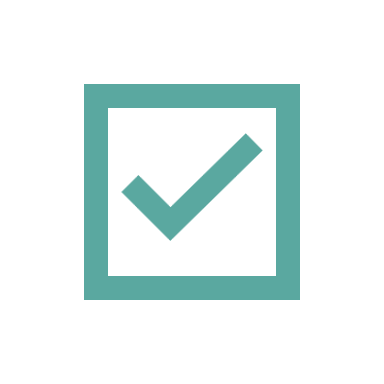 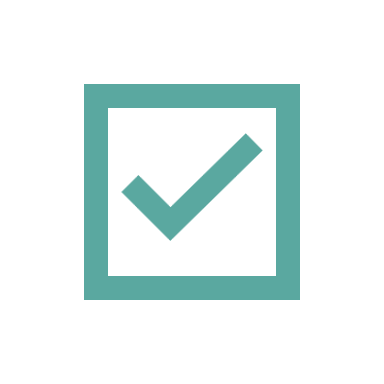 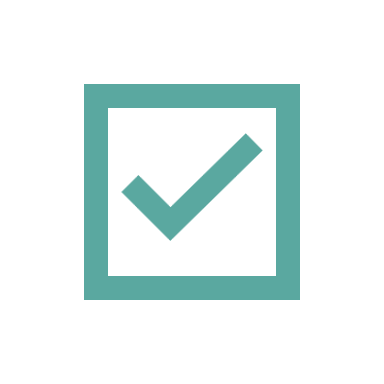 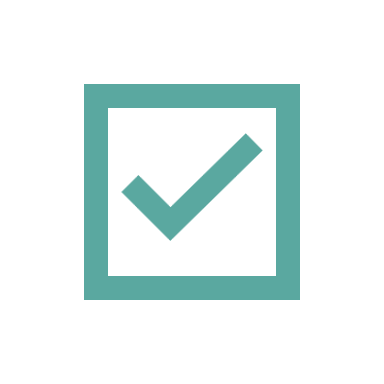 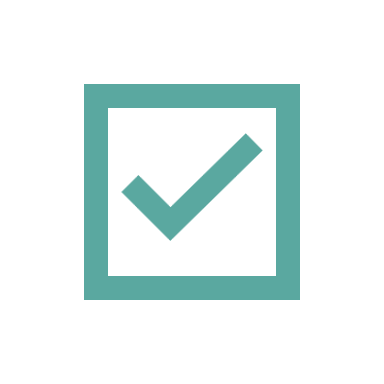 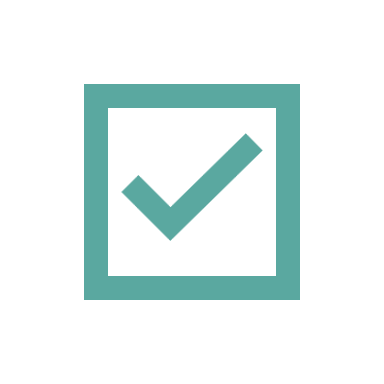 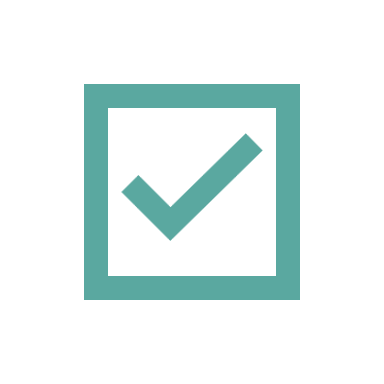 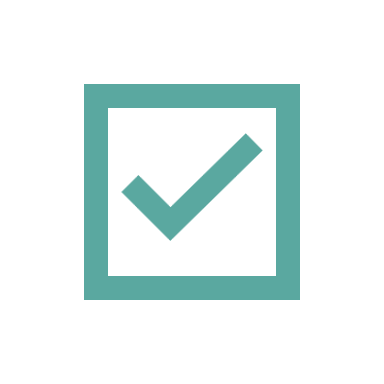 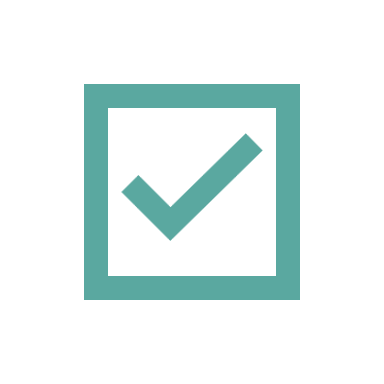 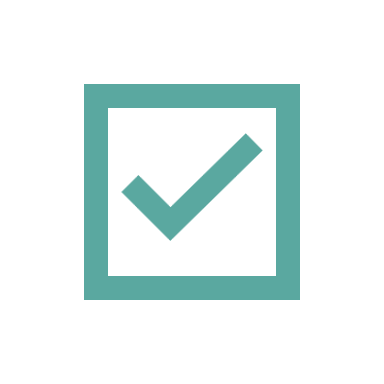 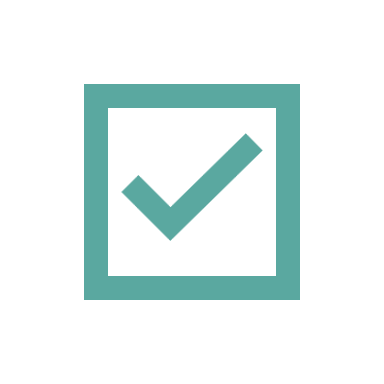 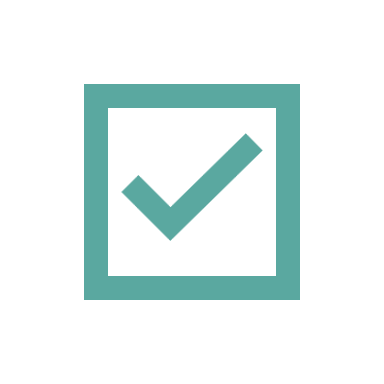 [Speaker Notes: Talk about opportunities in this sector]
Example of AI in action - Adi stats
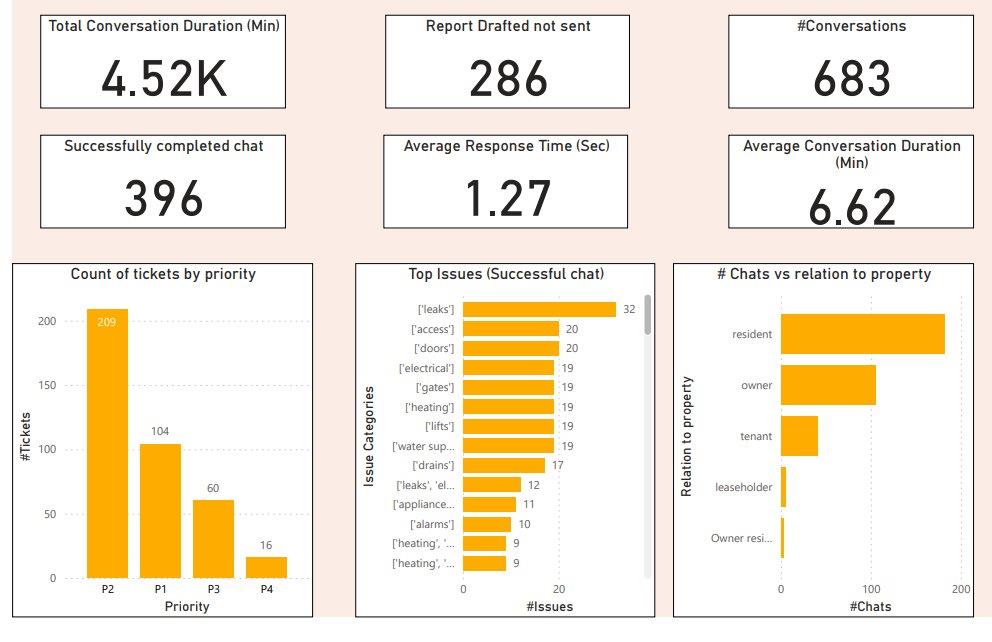 [Speaker Notes: Start sensibly, focus on where you get the best ROI]
WHERE YOUR VALUE LIES
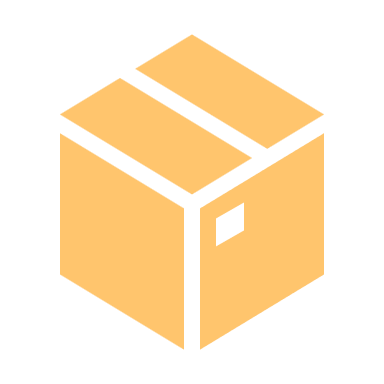 100
10
1
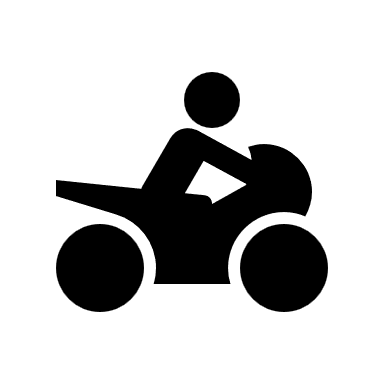 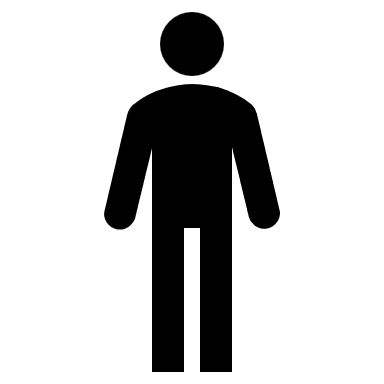 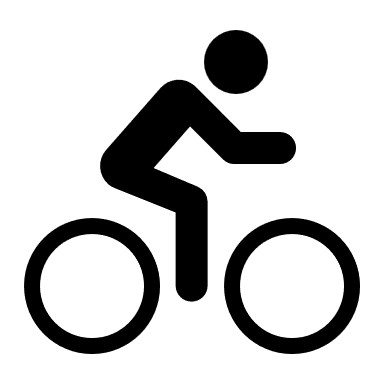 [Speaker Notes: Talk about where the value lies… going back to the motorbike analogy – when delivering a package, no one cares how the delivery person got to their house, just whether it got there on time, in a good condition for a reasonable cost and delivered with a smile.]
SCALE YOUR VALUE
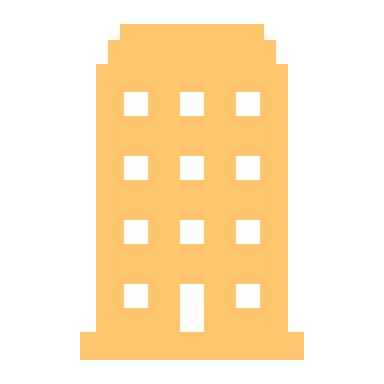 100
10
1
Humans +
Computers
Humans
Humans + Computers
AI
[Speaker Notes: If you get it right, you’ll be able to deliver a lot more value to customers for a lot less effort, and much bigger scale. Apply the delivery analogy to properties.]
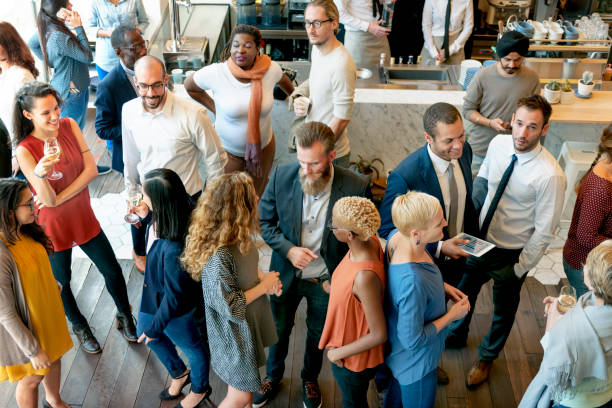 Do more of what your customers really value.
[Speaker Notes: What this means. Use AI to enable you to spend more time delivering your unique human value to your clients. Don’t spent time doing things that don’t directly add value to your customers.]
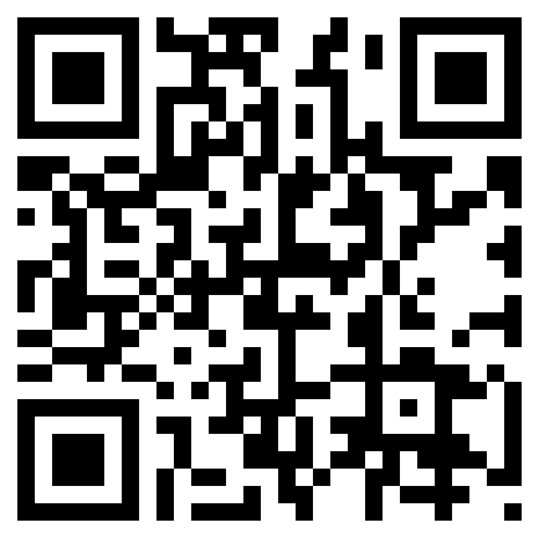 Free (forever) AI assistant trained with Building Safety Act & Leasehold Reform Act
linkedin.com/in/tomshrive/
2
[Speaker Notes: Last slide]
Thank you for listening.Any Questions?